Муниципальное Автономное Дошкольное Образовательное Учреждение «Детский сад № 92» Ах какая красота - эта зимушка зима
Воспитатели: Мальцева Ирина Михайловна
 Майер Елена Михайловна


Декабрь, 2021
На прогулку каждый деньВыходить совсем не лень
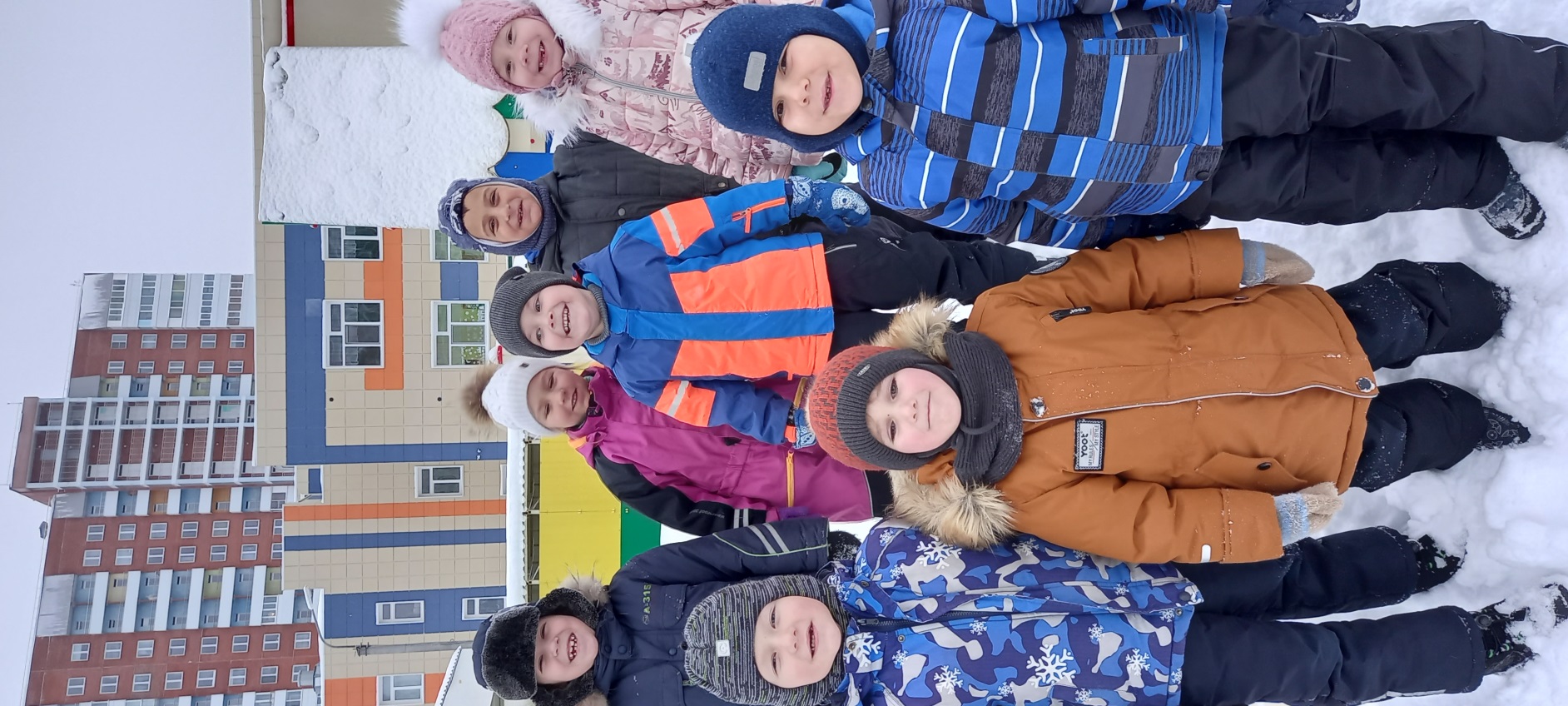 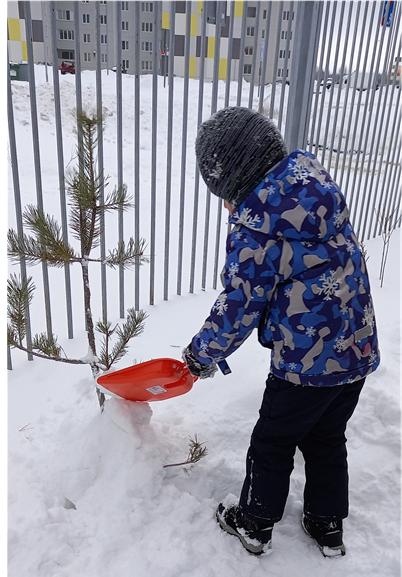 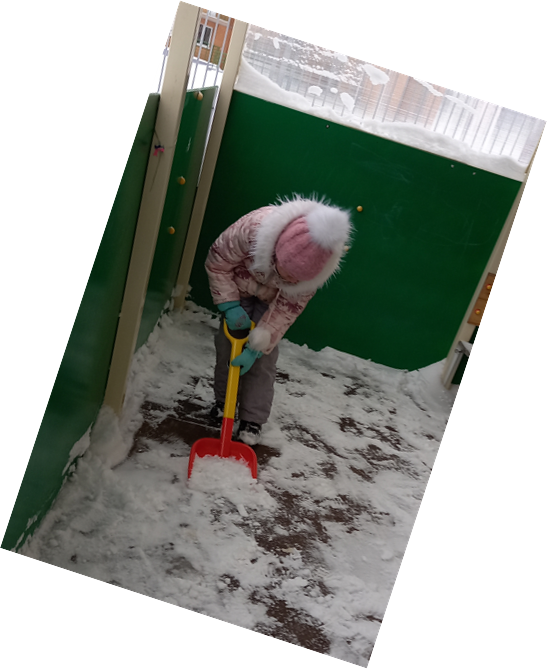 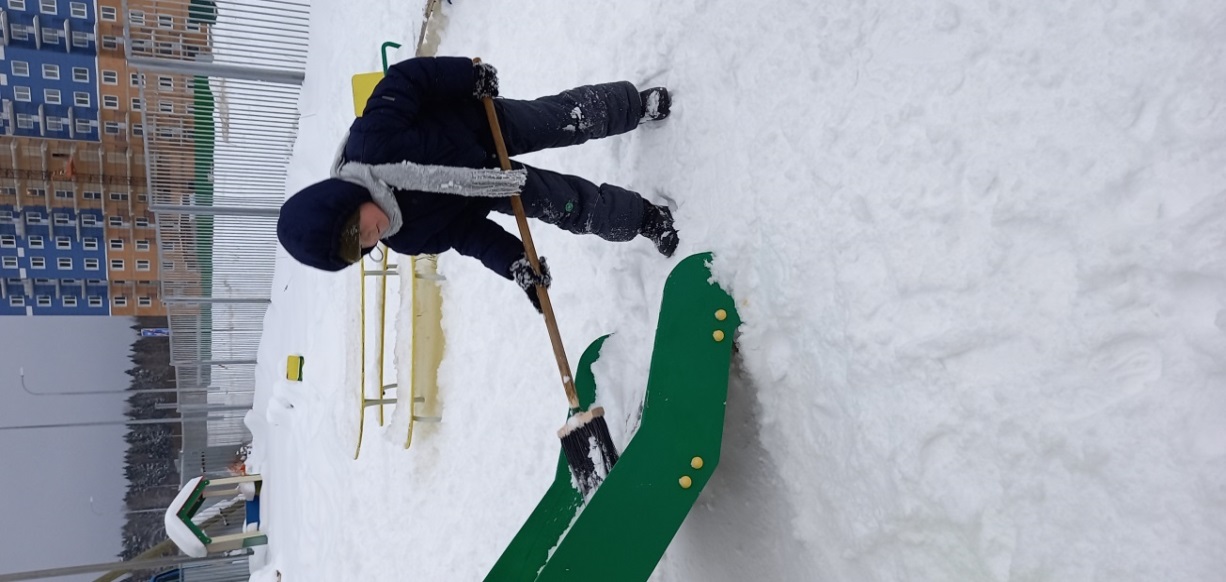 Трудимся
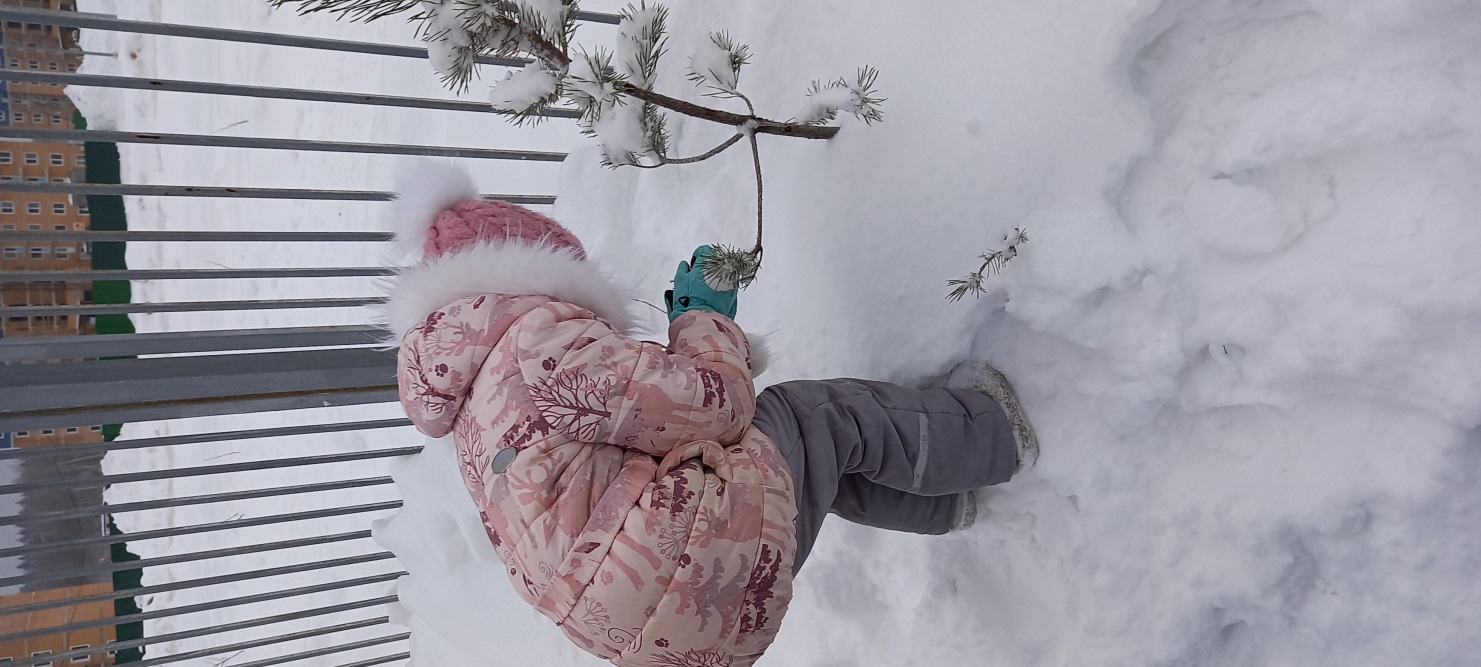 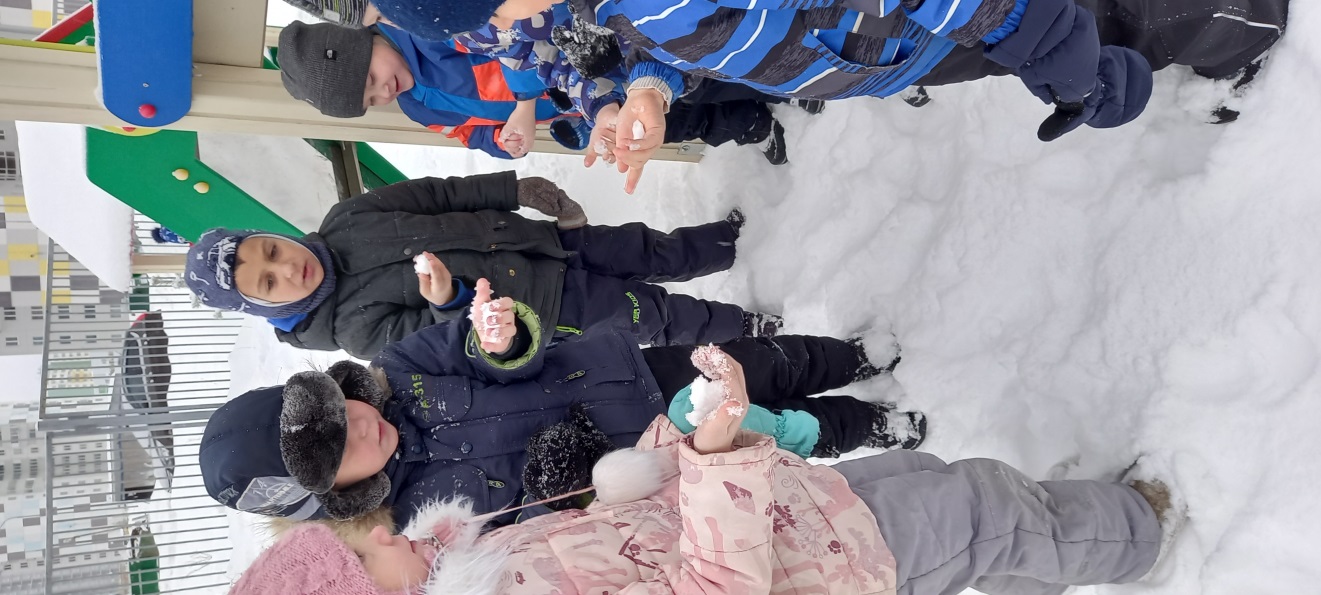 И наблюдаем
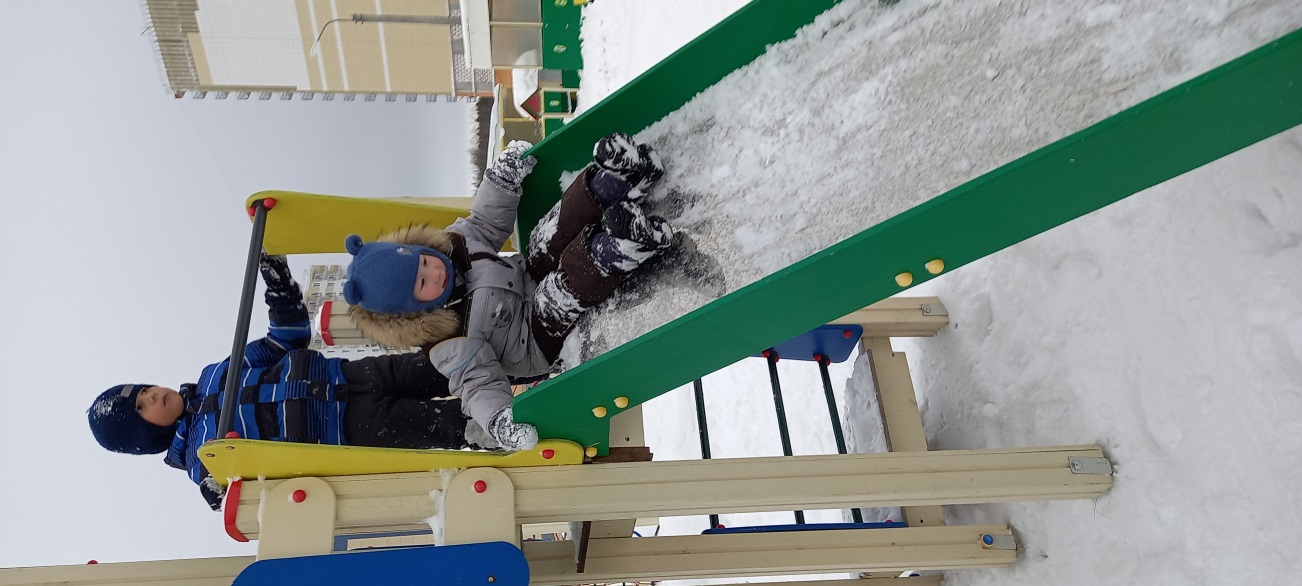 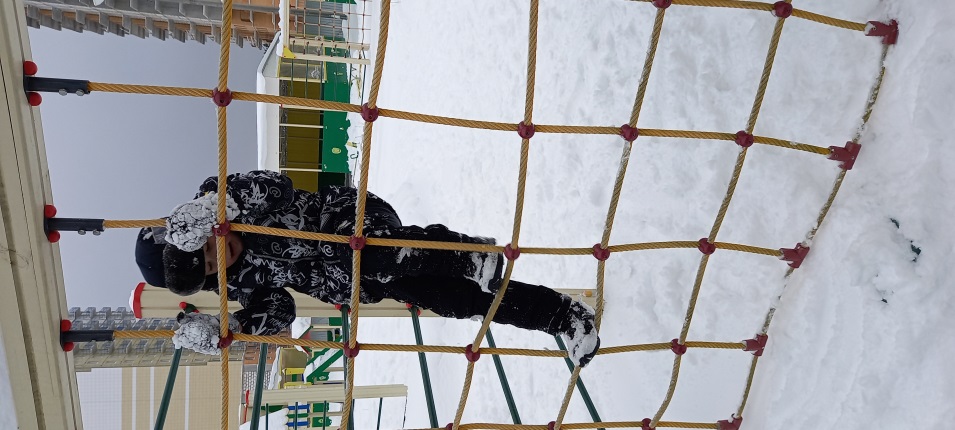 Поиграть не забываем
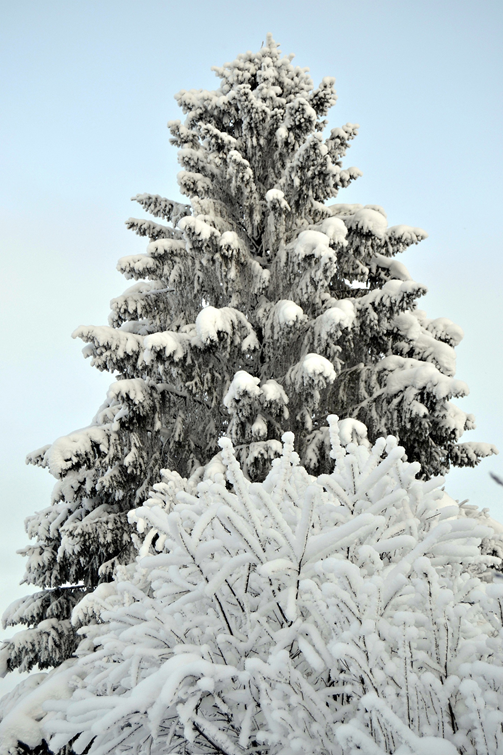 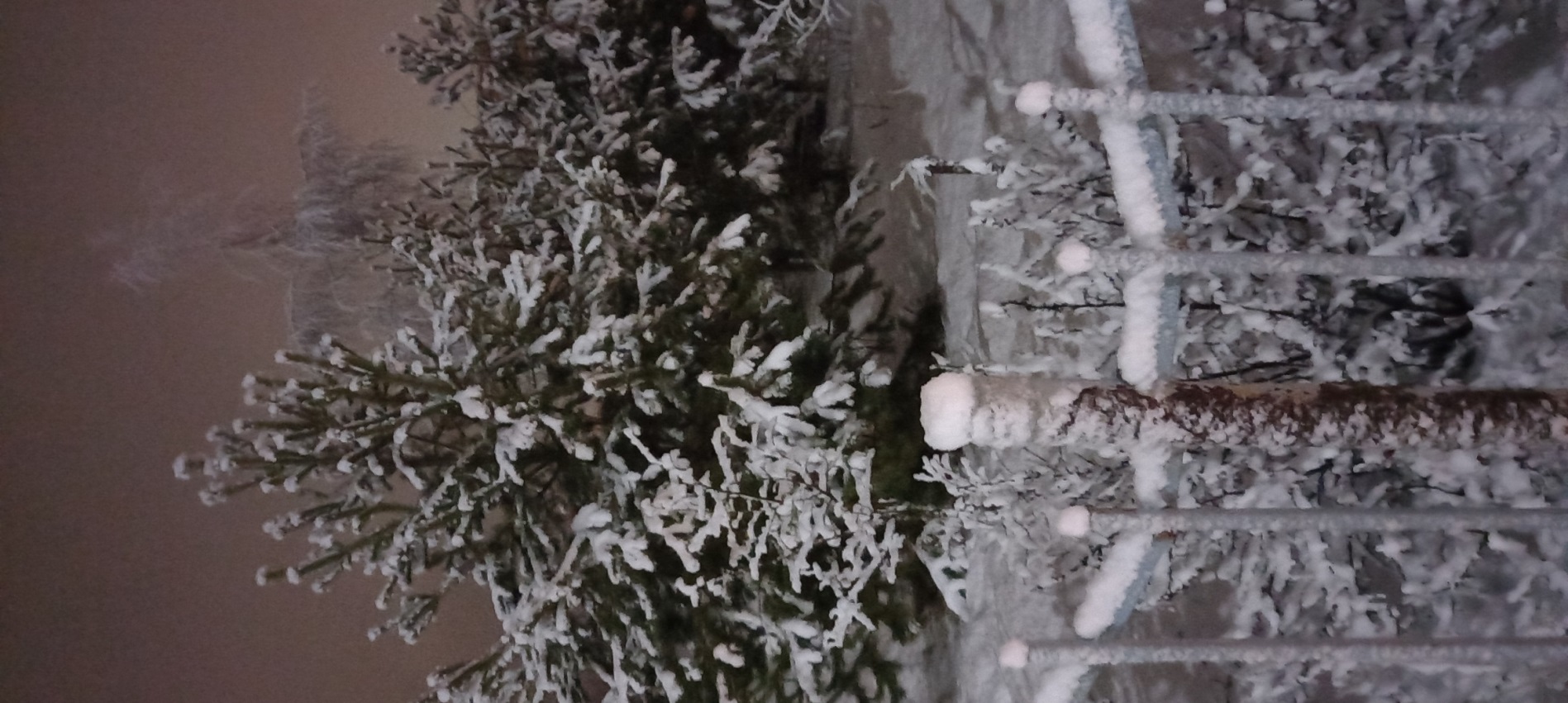 Ах какая красота
 эта зимушка зима!